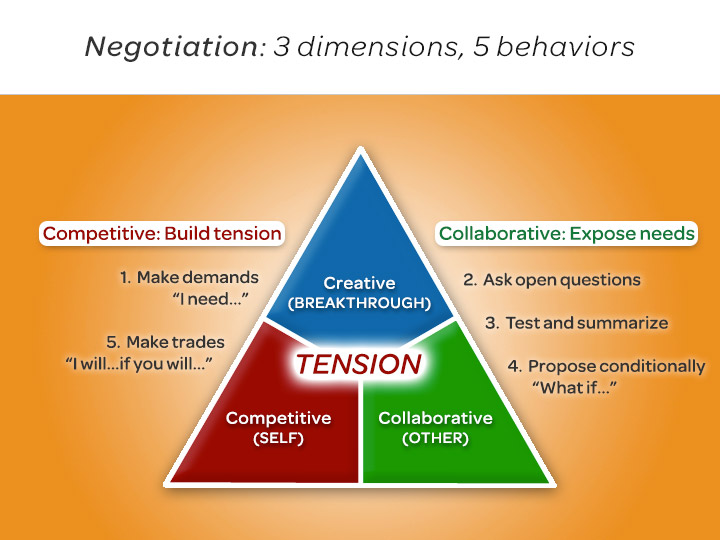 [Speaker Notes: This presentation is based on training materials created for corporate sales, but these are the same principles that apply to any negotiation.

3 dimensions of negotiation:

Self interest + relationship = Tension to seek alternative solutions and reach a creative breakthrough.

5 behaviors of negotiation (in order):

Competitive behaviors build tension, Collaborative behaviors seek understanding, uncover needs, expand negotiables & brainstorm creative solutions.

Build and stay with the tension to reach the Creative dimension.

Listen to the .mp3 on the Creative Dimension, excerpt from UPS sales training by The Bay Group]
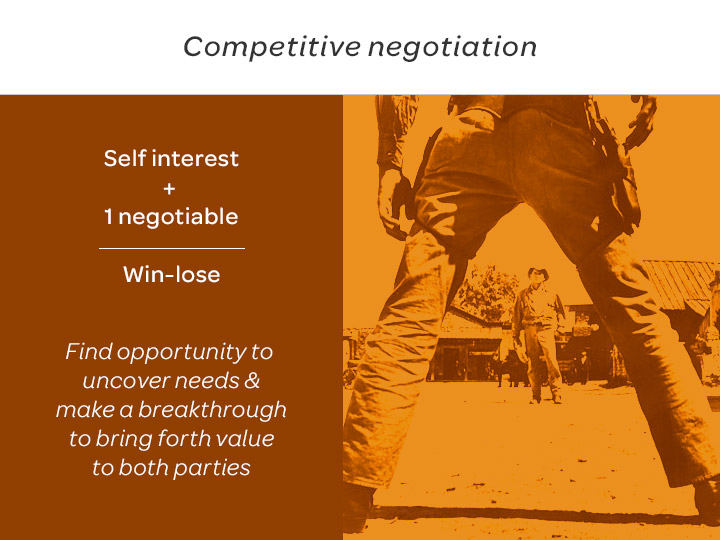 [Speaker Notes: Model of a competitive negotiation

Even a competitive negotiation can expose opportunities to address personal needs, including perception of value and representation of the business goals.

E.G. Used car sale.

Show down:

Demand: “Say your prayers!”
Trade: “Can I have a last cigarette?”

Could provide a distraction opportunity, could add perception of value to ego or conscience.]
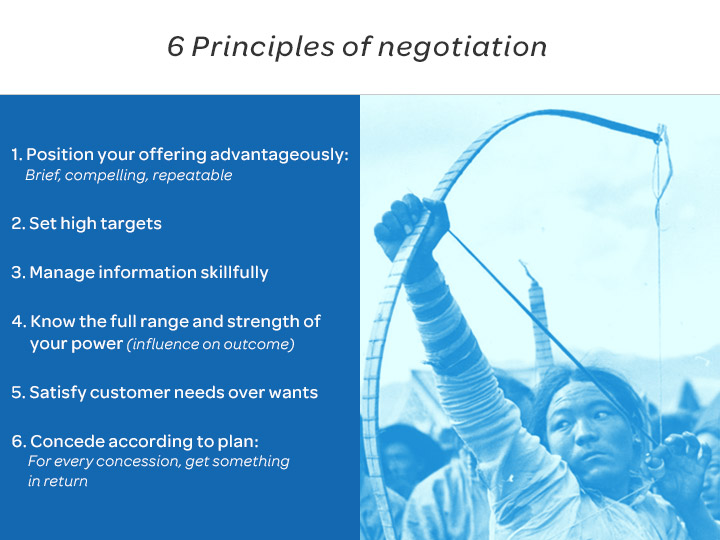 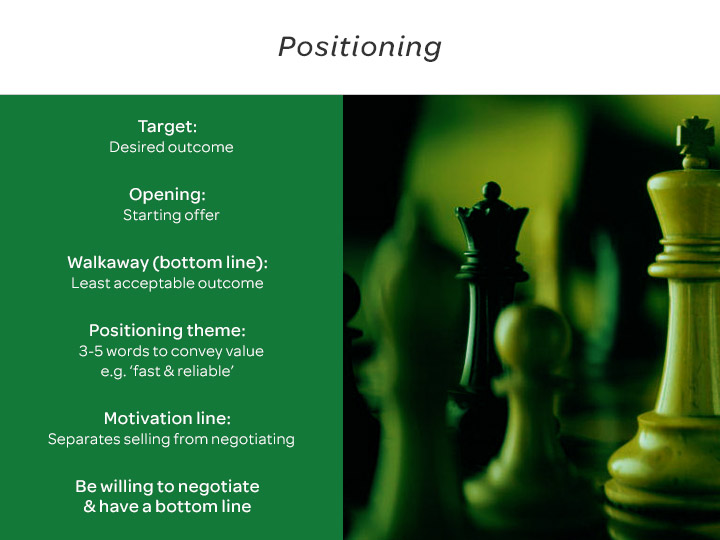 [Speaker Notes: Selling Is a process through which the seller identifies how the solutions he offers resolve a buyer's needs at a given point in time. 

Negotiation is the process of agreeing the terms of the deal and is part of the selling continuum.

Motivation line defines the connection potential between buyer’s need and the appropriate offering.]
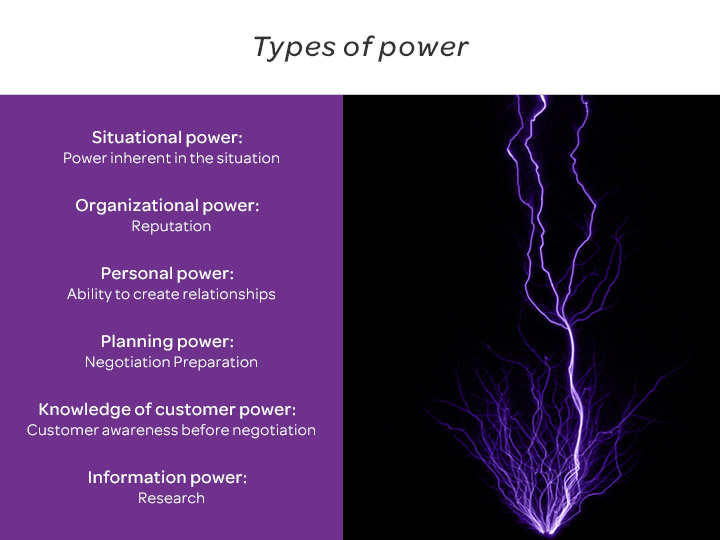 [Speaker Notes: ...and of course, Ostapower.

Think about how these types of power have come into play in various scenarios across organizations, teams, and individuals.]
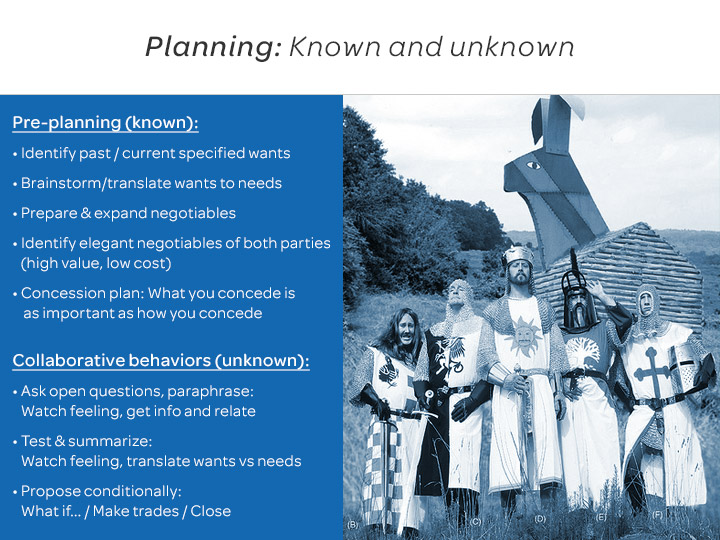 [Speaker Notes: Assets of Preparation:

Time + Access to key decision makers + Information]
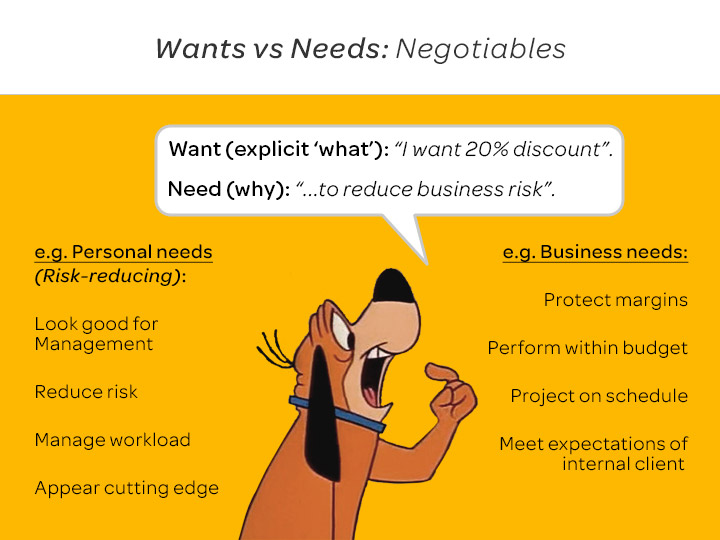 [Speaker Notes: Elegant negotiables

Once needs are exposed and tension is built, if possible and appropriate, make concessions using elegant negotiables.]
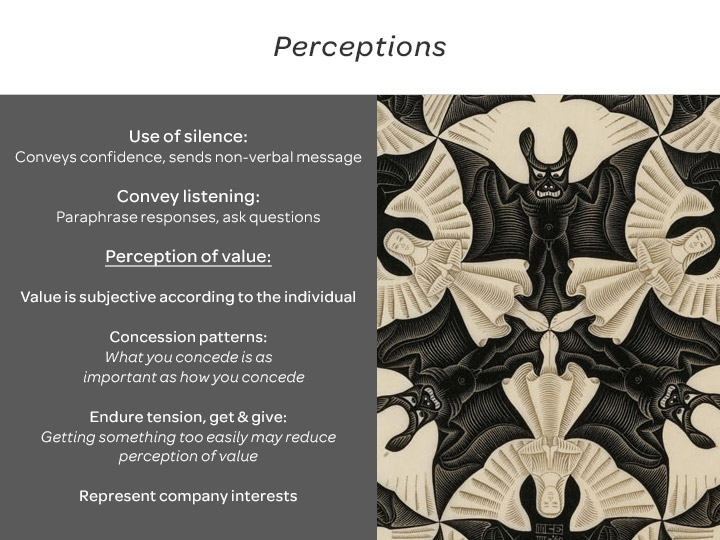 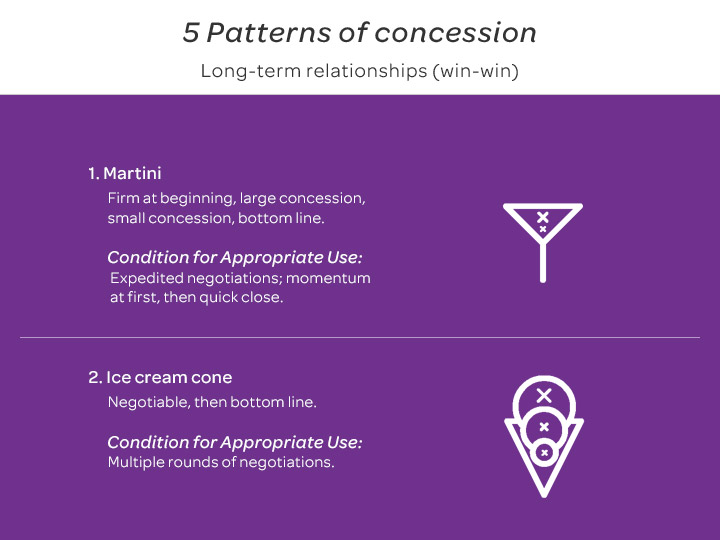 [Speaker Notes: Always concede according to plan.

Consider expectations of how negotiations may unfold, and plan accordingly.

Recognize patterns of concession with various clients, and prepare your own.]
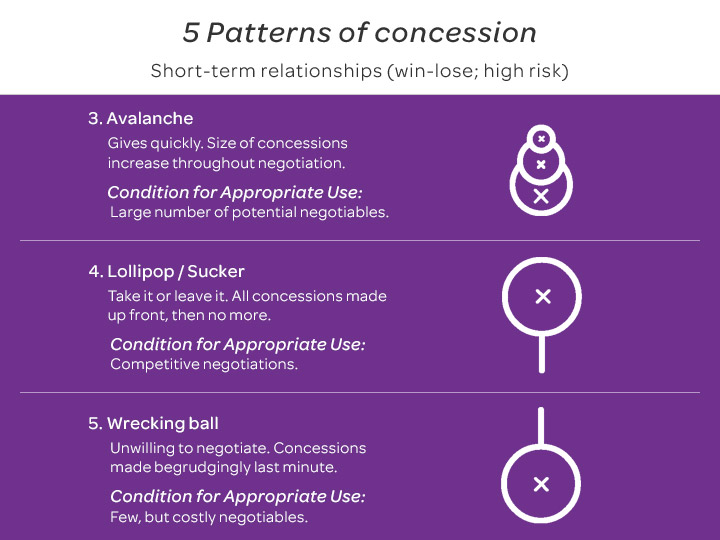 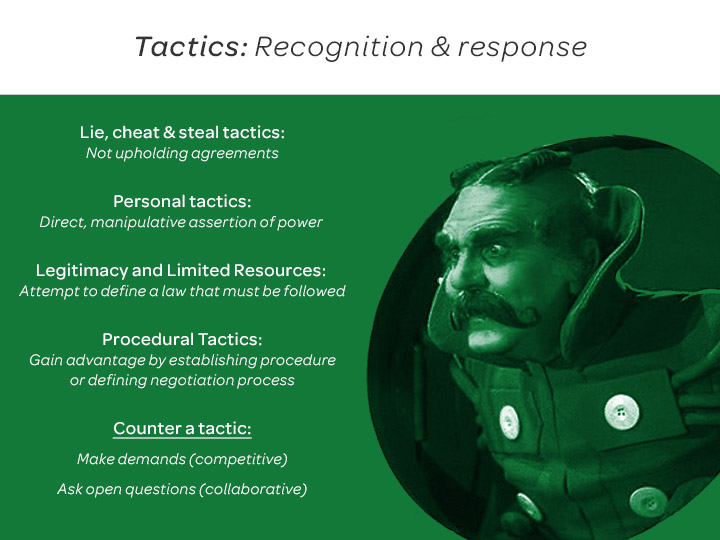 [Speaker Notes: Practice competitive and collaborative behaviors, and be mindful of perception – use silence, and don’t catch every ball that gets thrown.]